Jak działa ekosystem?
Julia Biernacka
27 marca
W naczyniu na podłożu przygotowanym z przepuszczalnego piasku oraz warstwy ziemi posiałam nasiona buraka ćwikłowego, rzodkiewki oraz pszenicy które spryskałam wodą i szczelnie zamknęłam. Naczynie odstawiłam przy oknie na parapecie w nasłonecznionym miejscu.
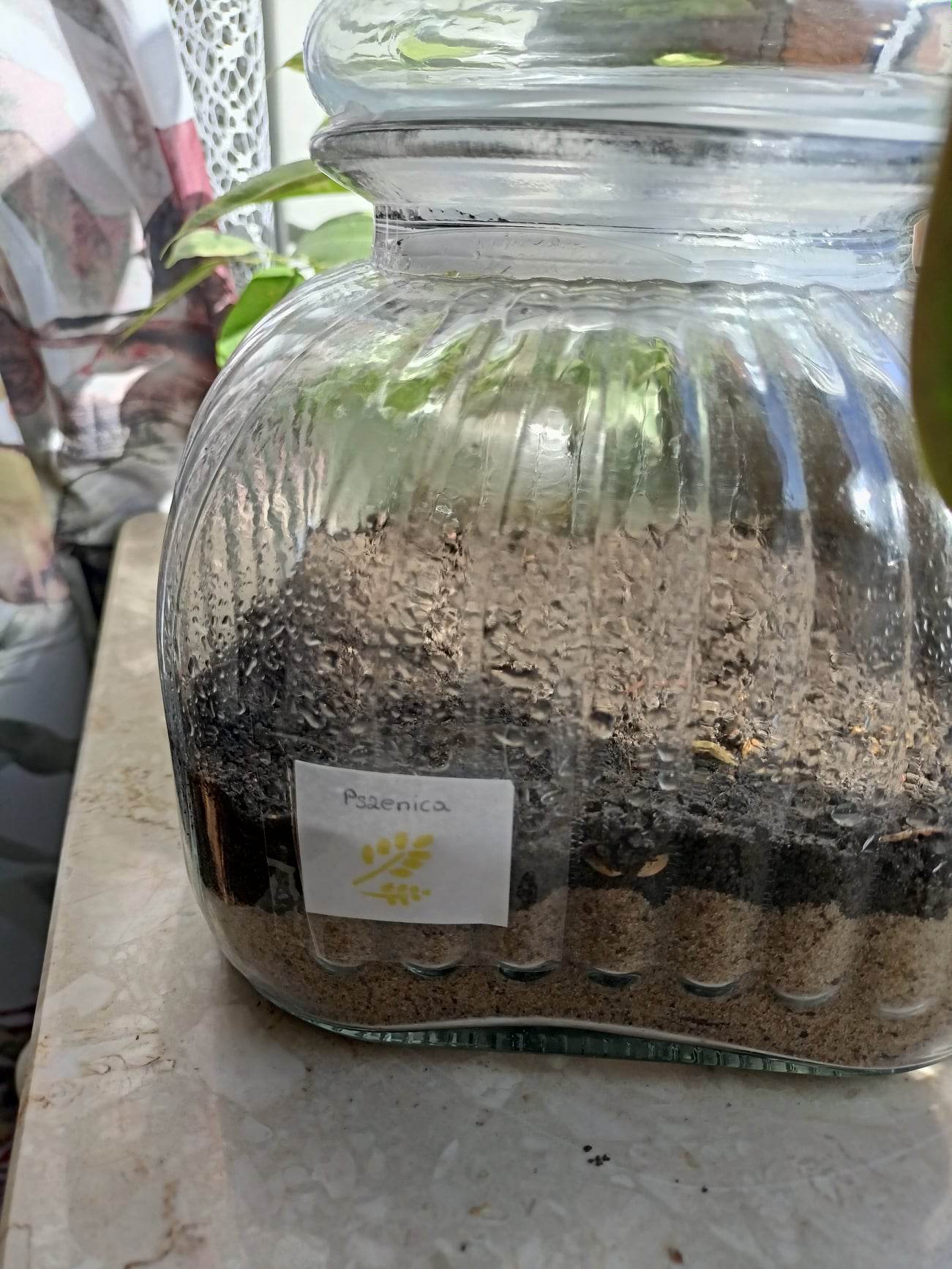 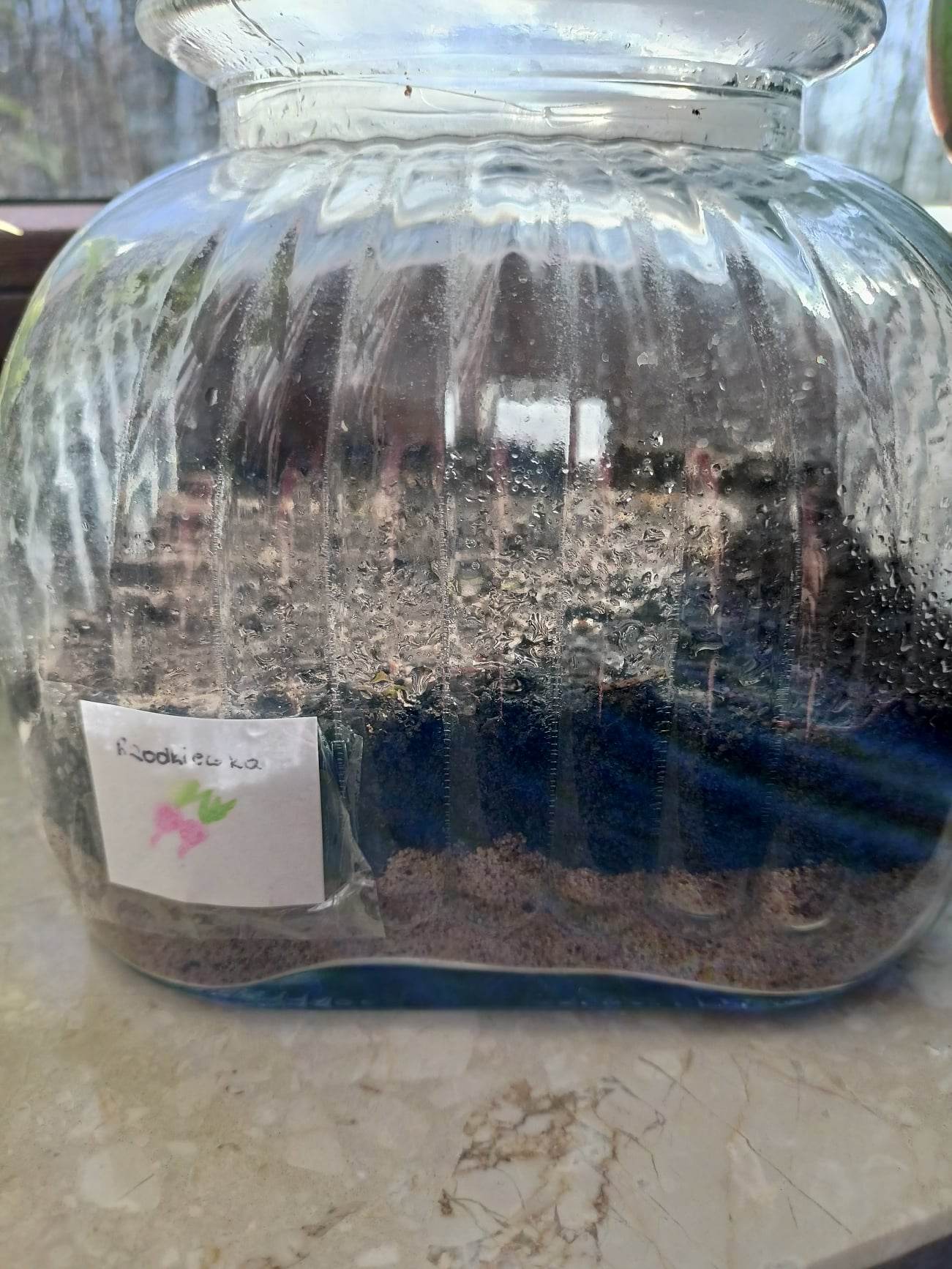 29 marca
Po 2 dniach od zasiania nasion zaczęły wyrastać pierwsze kiełki roślin- pszenicy i rzodkiewki, a na naczyniu pojawiły się oznaki parującej wody.
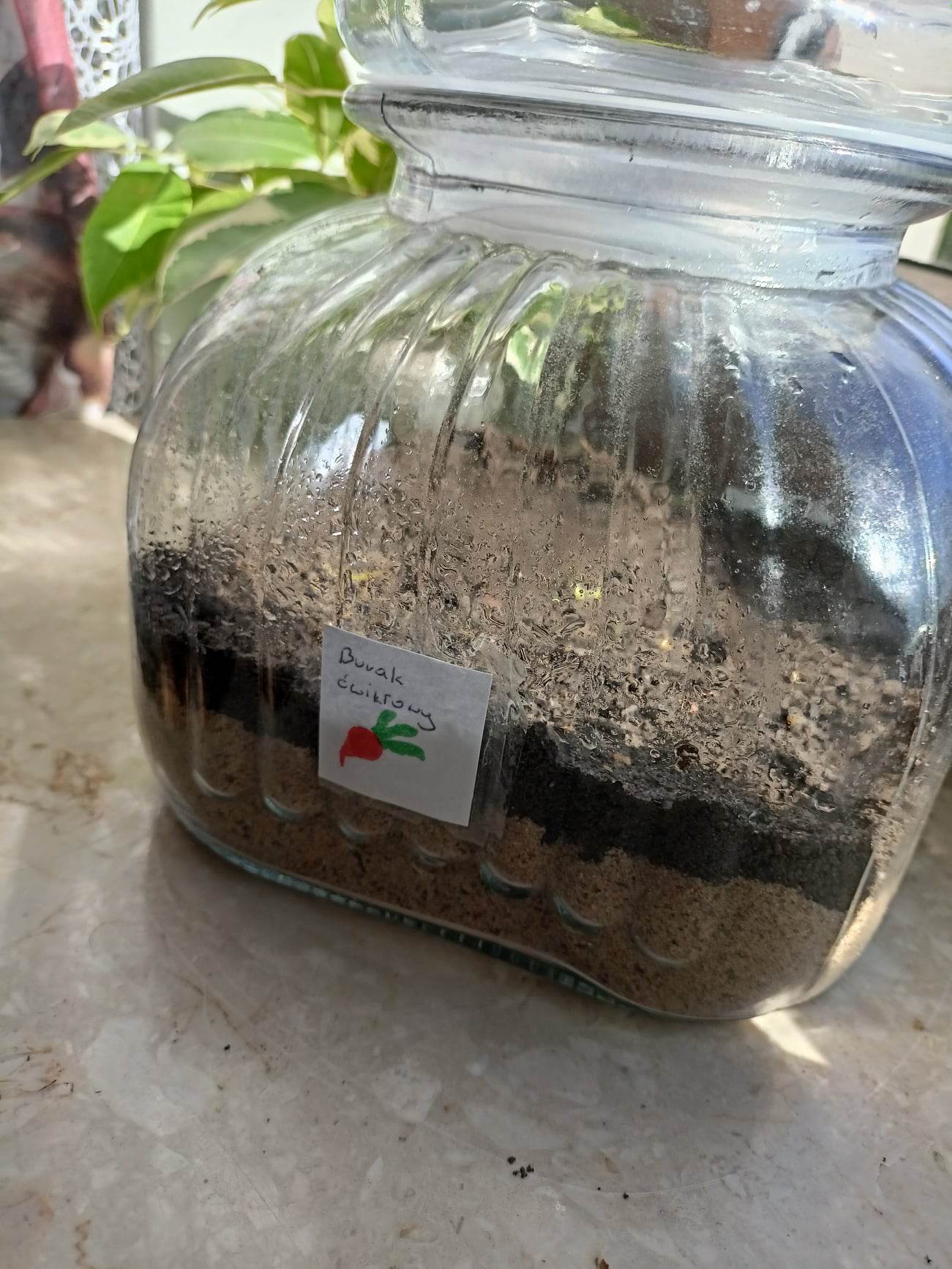 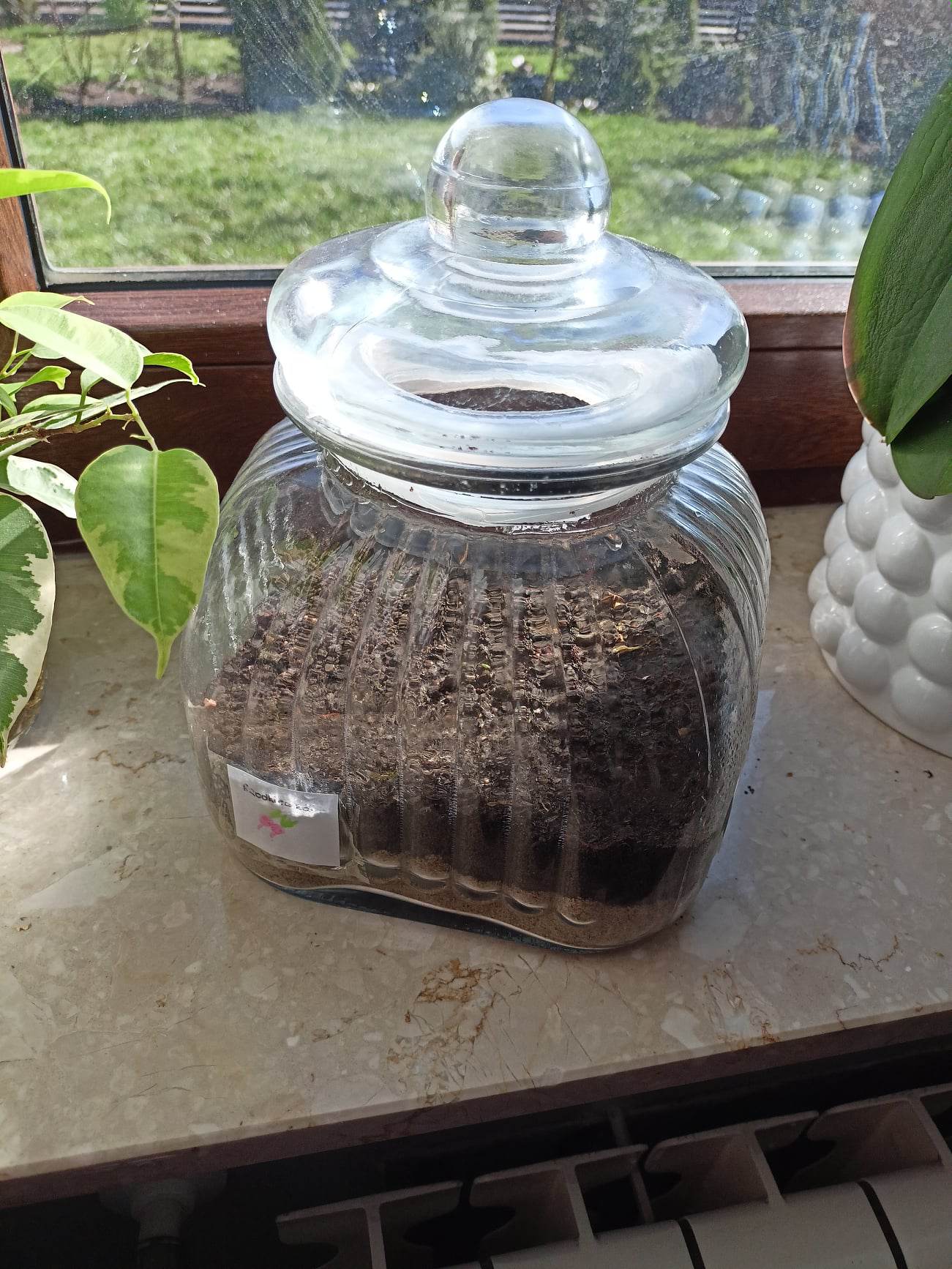 1 kwietnia
Po 5 dniach nasiona zaczęły mocniej wyrastać i widoczne były ich pierwsze listki. Ścianki naczynia były znacznie bardziej okryte wodą.
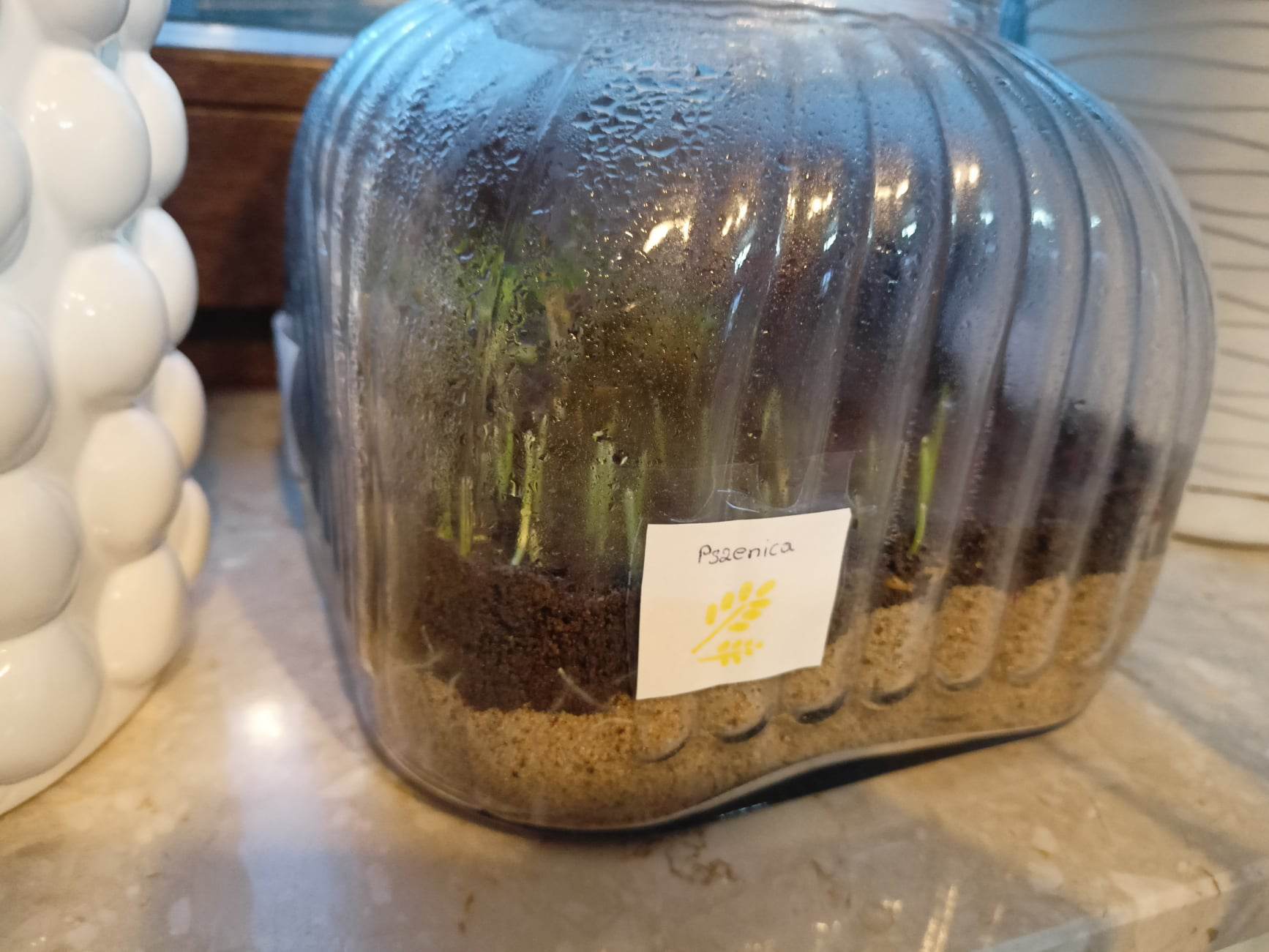 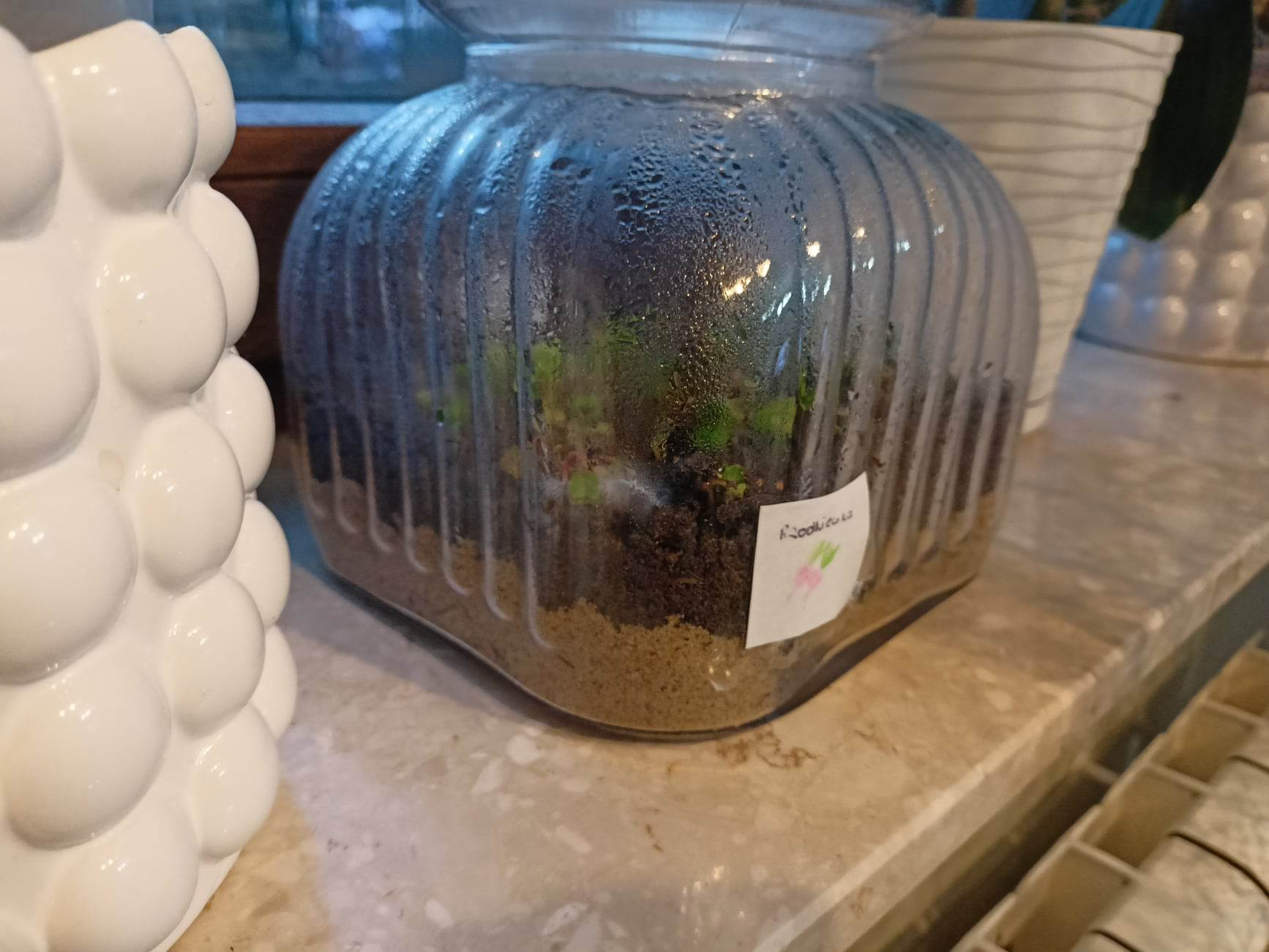 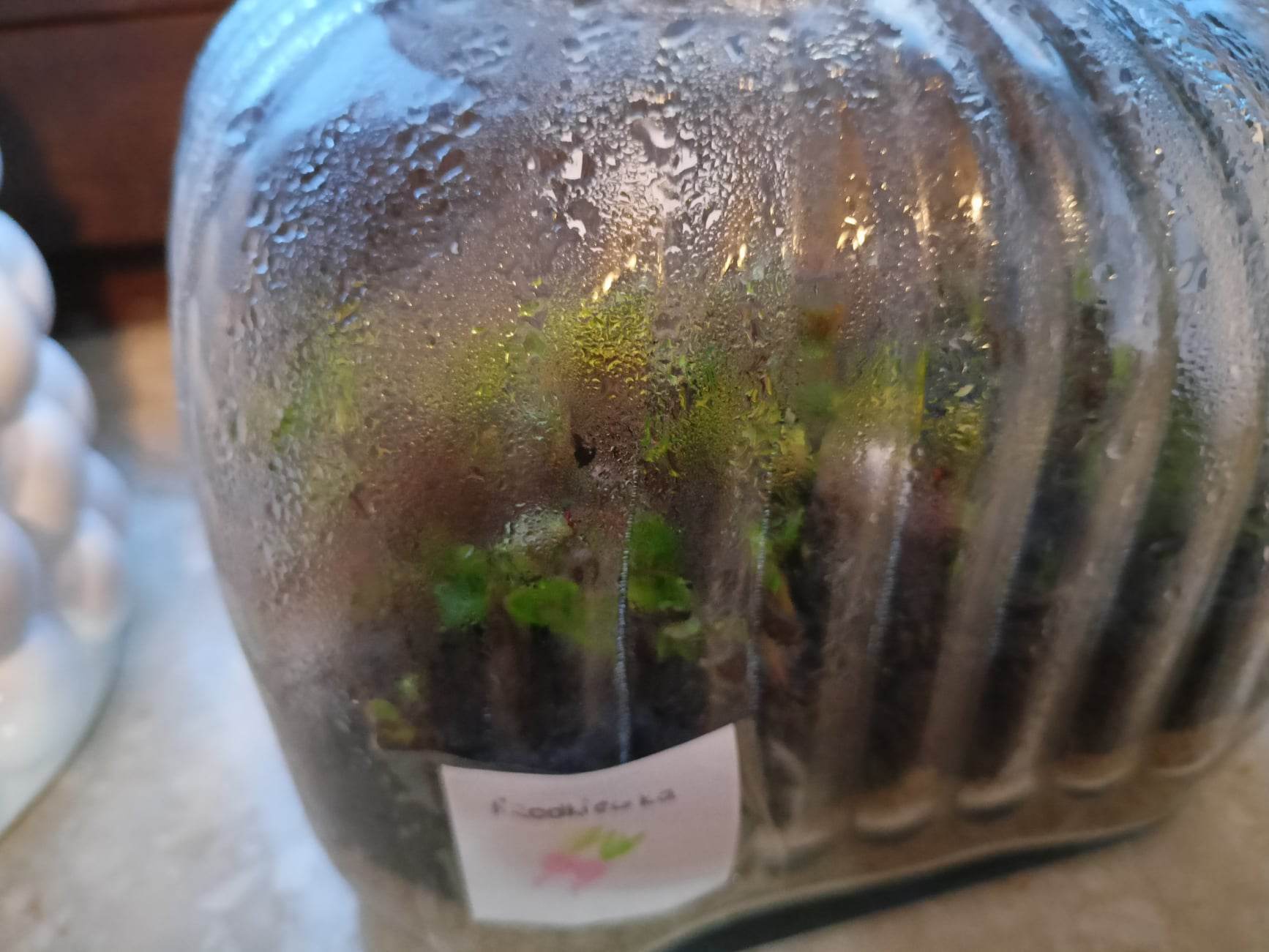 3 kwietnia
Widoczne zaczęły być korzenie pszenicy i rzodkiewki. Buraki dopiero zaczęły kiełkować. Ścianki dalej były okryte skroploną wodą.
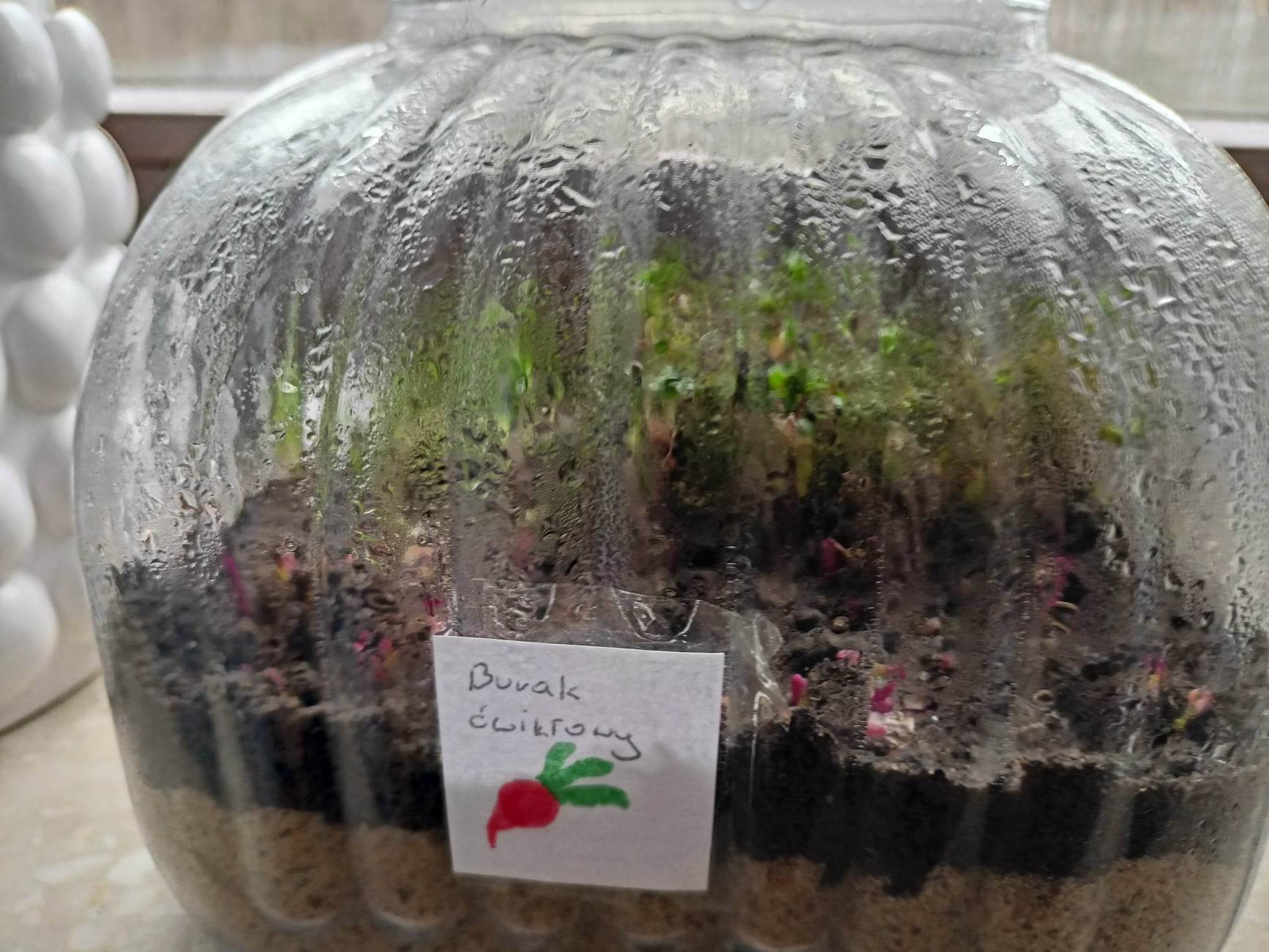 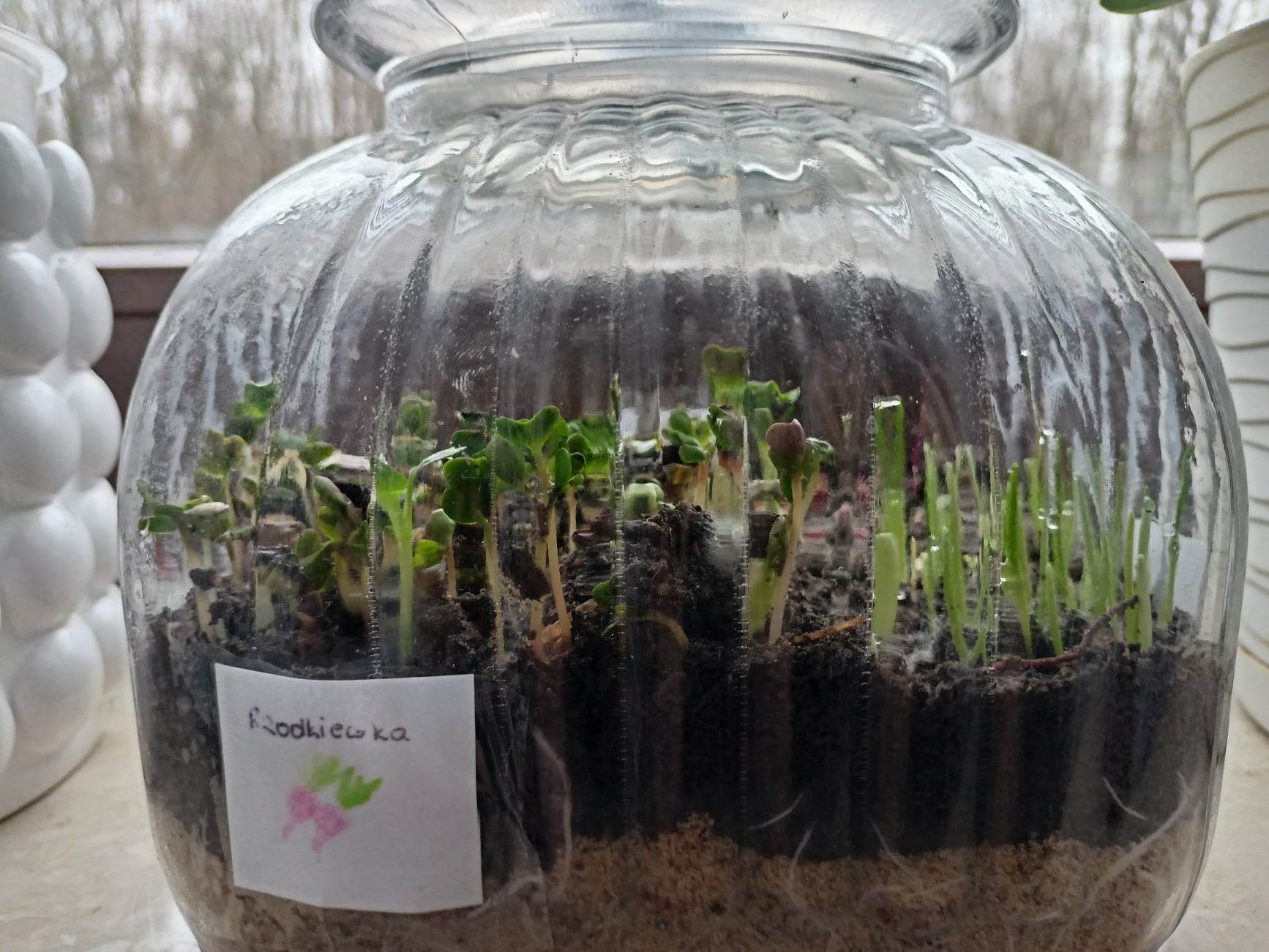 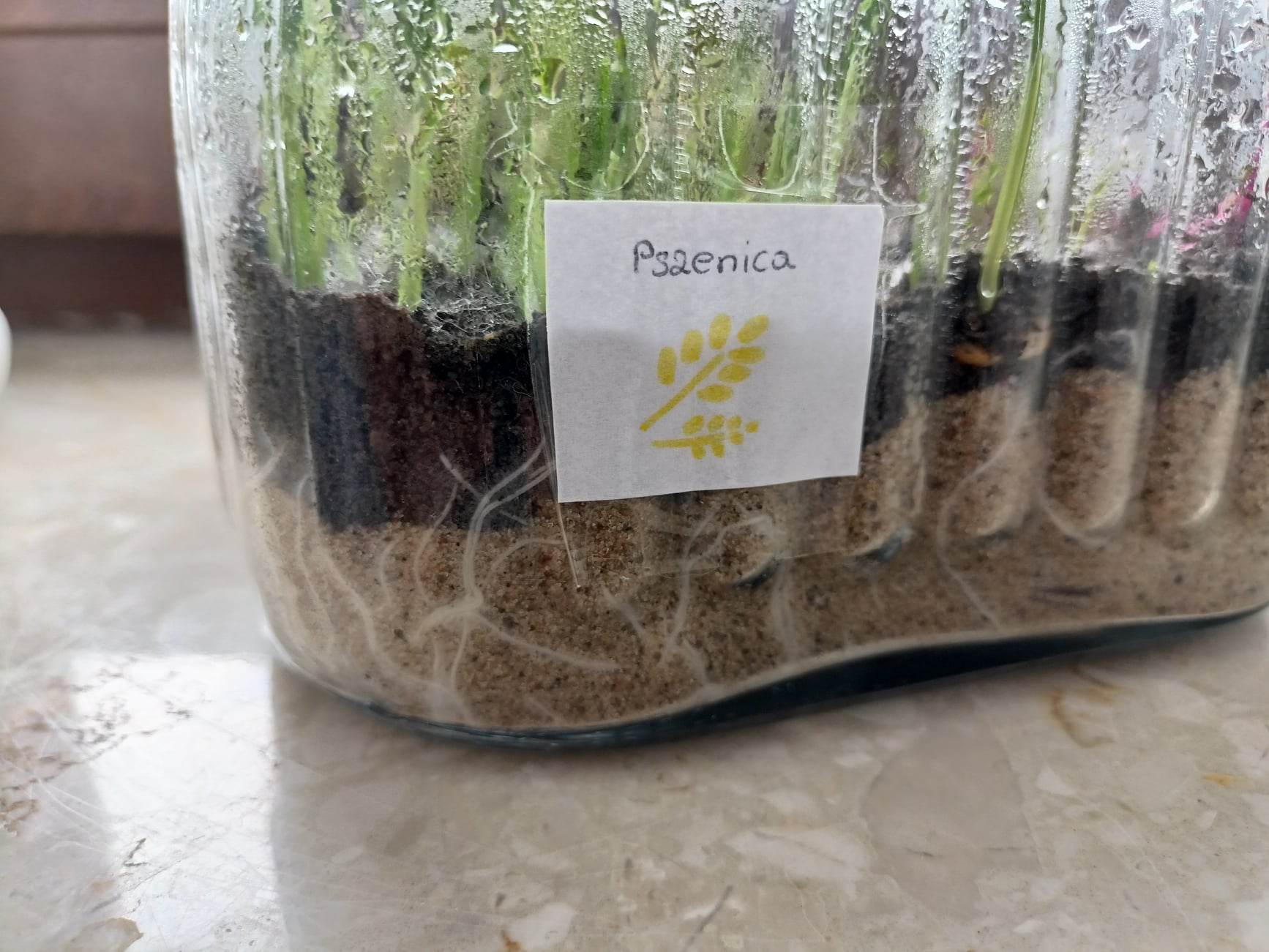 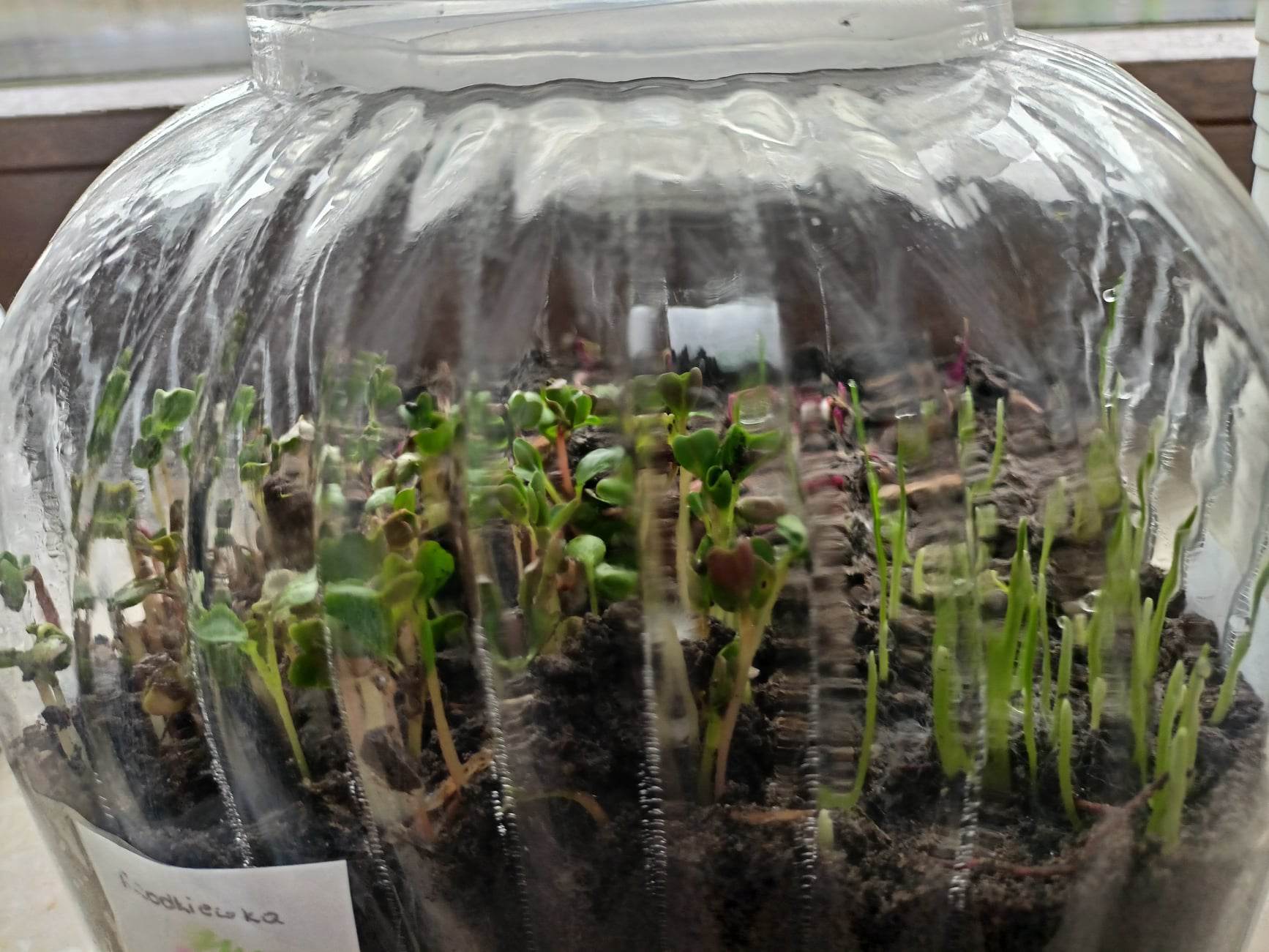 10 kwietnia
Pszenica nadal rosła w warunkach mojego ekosystemu lecz burak i rzodkiewka przestały kiełkować. Ścianki naczynia pokryte były dużą ilością kropel wody. Po 2 dniach sytuacja zaczęła się poprawiać, wszystko zaczęło rosnąć.
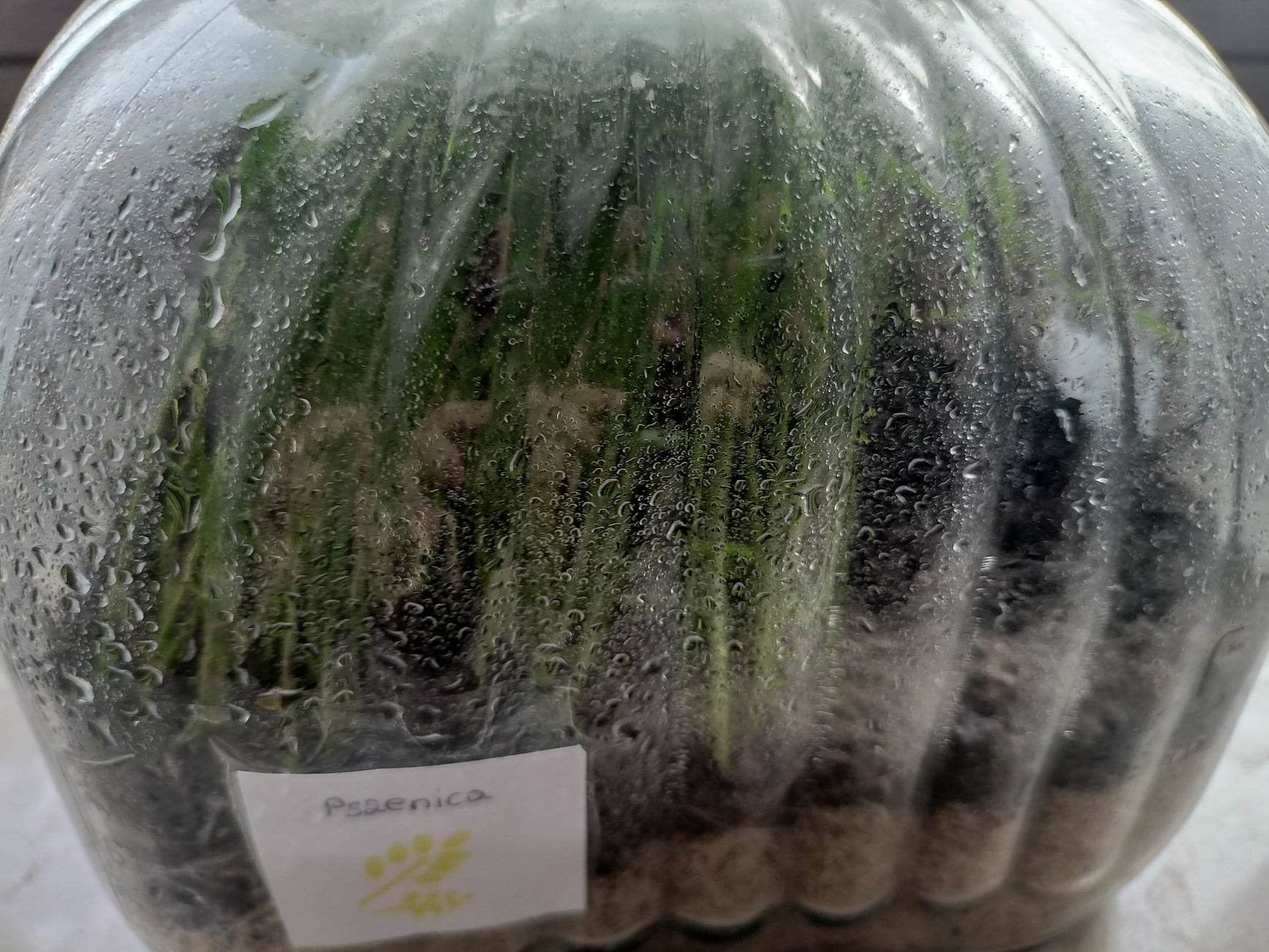 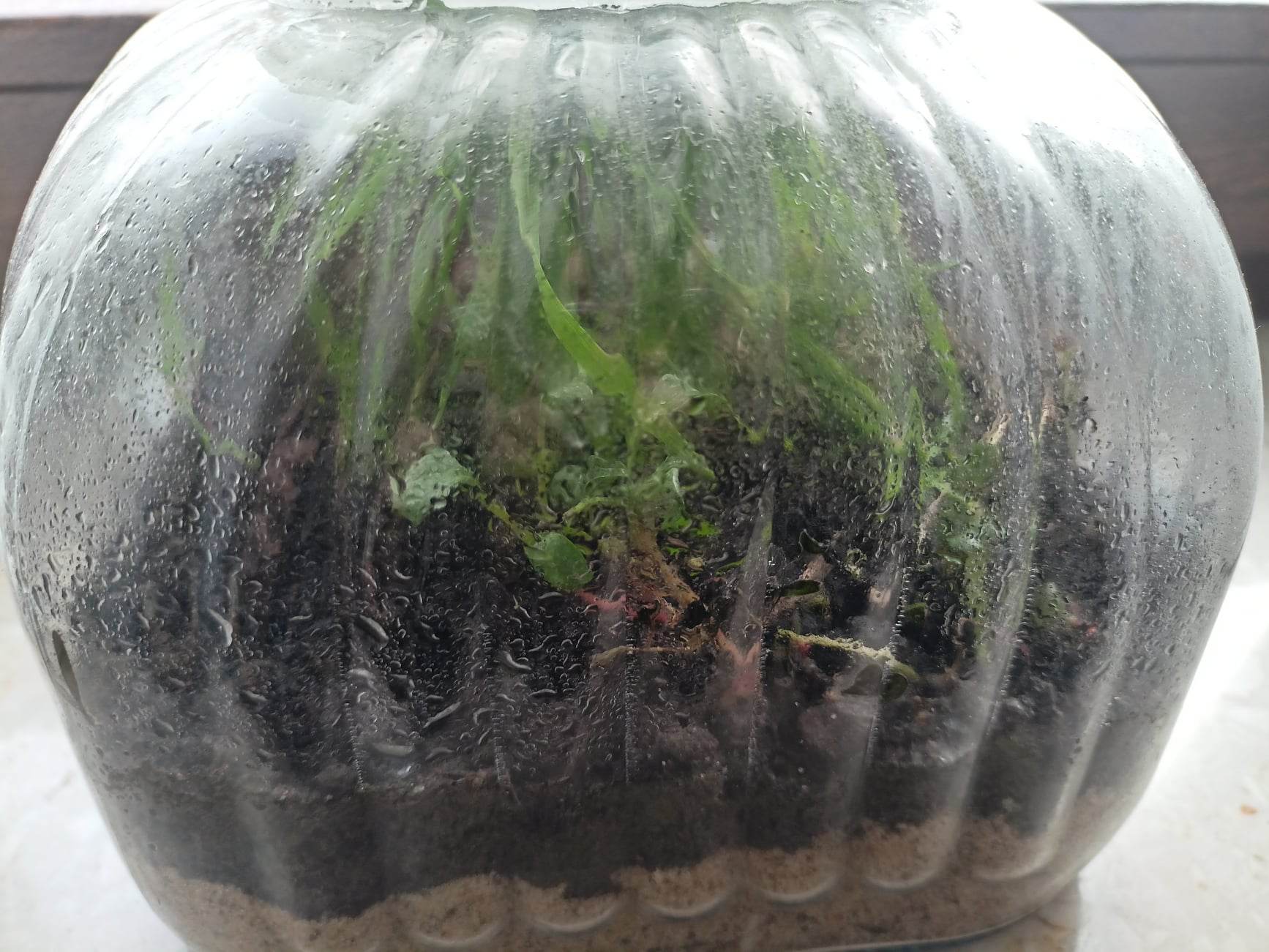 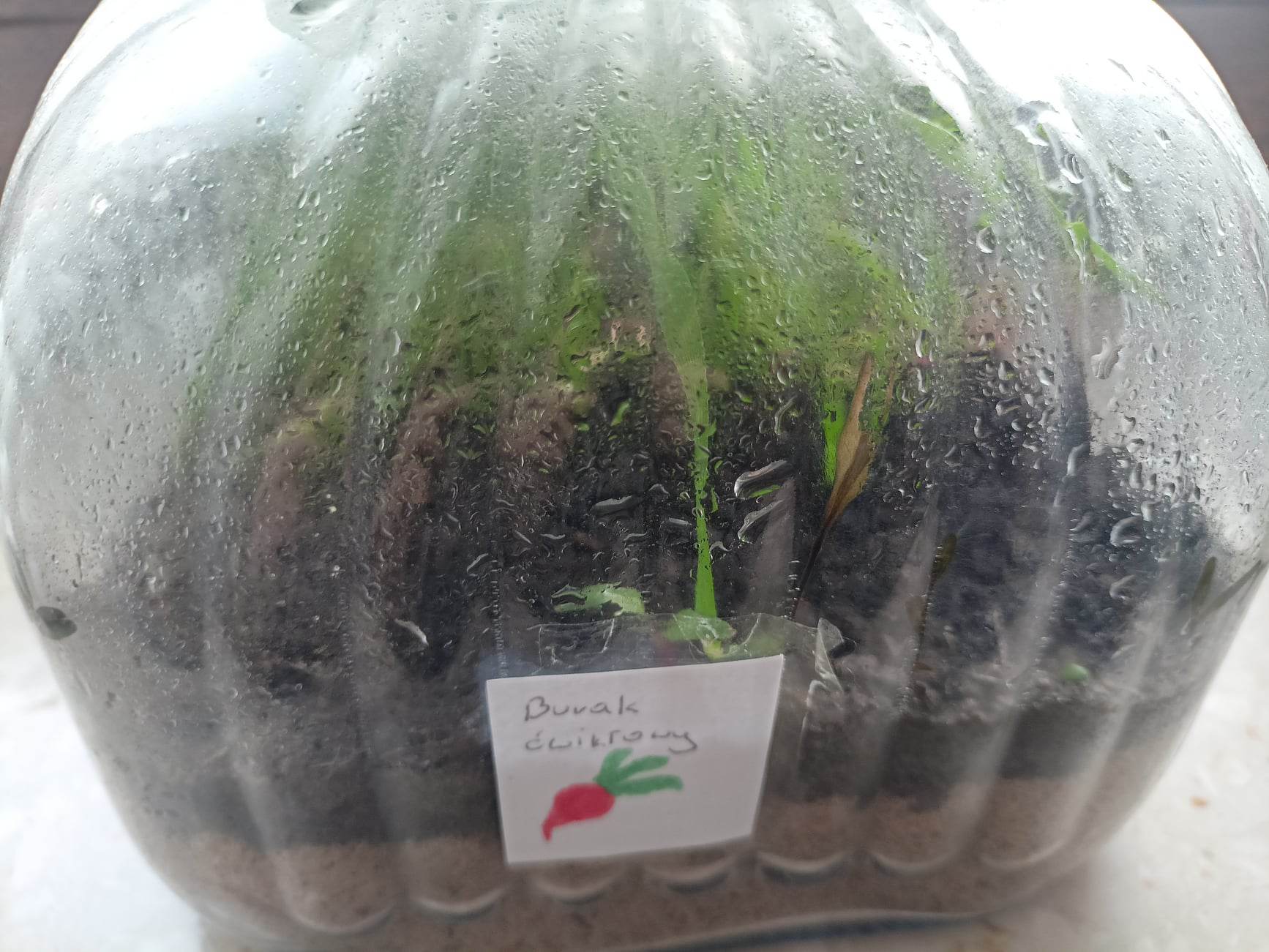 Wnioski
Rośliny bardzo szybko urosły, a nasiona same wytwarzały sobie potrzebne do życia substancje. Przy nadmiarze lub braku wody, słońca czy innych potrzebnych czynników zaczynają obumierać tworząc sole mineralne dla innych roślin, które są niezbędne dla ich rozwoju.
Koniec